Improving Sequence Generation by GAN
李宏毅
Hung-yi Lee
[Speaker Notes: 一日搞懂 GAN：https://www.slideshare.net/tw_dsconf/ss-78795326


















Q: 可以做得很好? 為什麼?
Q: VAE 為何不好?
Q: unroll GAN有用嗎？]
Outline
[Speaker Notes: RF and GAN for chat-bot
Human provides feedback
GAN for chat-bot
Machine (discriminator) provides feedback
Rewarding for Every Generation Step 
MCMC
Rewarding Partial Decoded Sequence]
Conditional Sequence Generation
How are you
I am fine.
Machine Learning
Generator
Generator
Generator
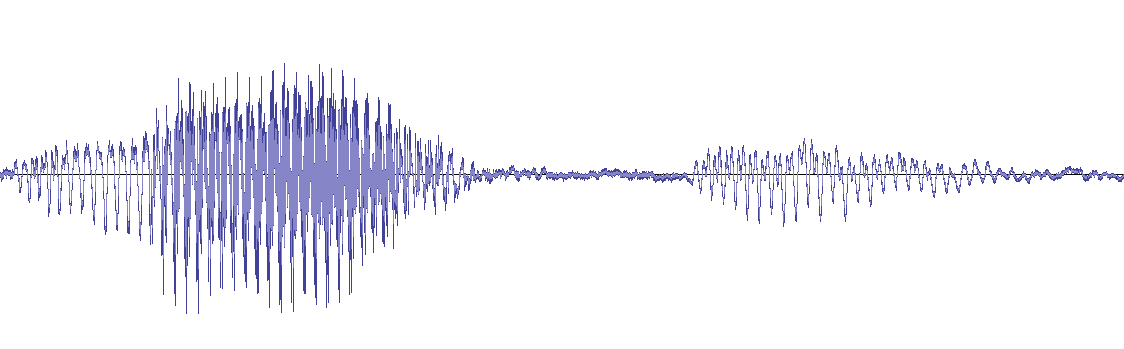 機   器   學   習
How are you?
ASR
Chatbot
Translation
The generator is a typical seq2seq model.
With GAN, you can train seq2seq model in another way.
[Speaker Notes: Sequence to sequence learning: Both input and output are both sequences with different lengths.]
Review: Sequence-to-sequence
Maximize likelihood
Chat-bot as example
I’m good.
Output:
Not bad
I’m John.
Human
output sentence x
better
Training Criterion
better
Training data:
……
A: How are you ?
Encoder
Decoder
B: I’m good.
……
Generator
Input sentence c
How are you ?
Outline of Part III
[Speaker Notes: RF and GAN for chat-bot
Human provides feedback
GAN for chat-bot
Machine (discriminator) provides feedback
Rewarding for Every Generation Step 
MCMC
Rewarding Partial Decoded Sequence]
https://image.freepik.com/free-vector/variety-of-human-avatars_23-2147506285.jpg
Introduction
http://www.freepik.com/free-vector/variety-of-human-avatars_766615.htm
Machine obtains feedback from user







Chat-bot learns to maximize the expected reward
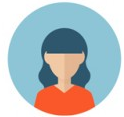 Hello
How are you?
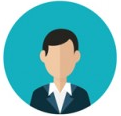 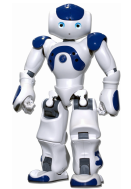 Hi 
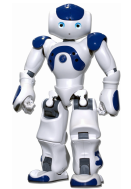 Bye bye 
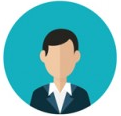 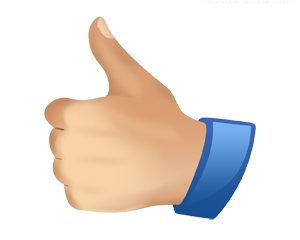 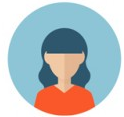 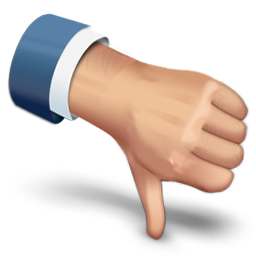 3
-10
[Speaker Notes: Consider that you have a non-differentiable objective function


This is cost! 

Ignore multiple turns here]
Maximizing Expected Reward
Learn to maximize expected reward
Policy Gradient
En
De
Input sentence c
response sentence x
Chatbot
Human
Input sentence c
response sentence x
reward
[Li, et al., EMNLP, 2016]
[Speaker Notes: I am not going to derive the formulation
I will directly give you the results.]
Maximizing Expected Reward
Encoder
Generator
Human
update
Maximizing expected reward
Randomness in generator
Probability that the input/history is h
Maximizing Expected Reward
Encoder
Generator
Human
update
Maximizing expected reward
Sample:
Policy Gradient
Sampling
Policy Gradient
Gradient Ascent
Policy Gradient - Implemenation
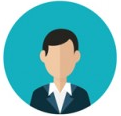 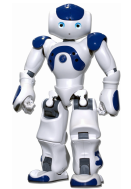 ……
……
Comparison
Maximum Likelihood
Reinforcement Learning
Objective
Function
Gradient
Training 
Data
obtained from interaction
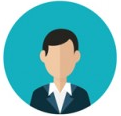 Alpha GO style training !
I am busy.
Let two agents talk to each other
How old are you?
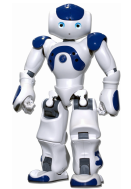 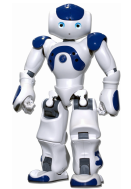 How old are you?
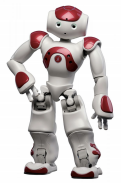 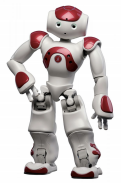 I am 16.
See you.
I though you were 12.
See you.
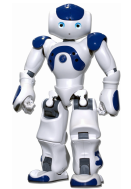 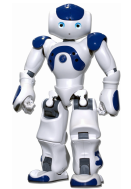 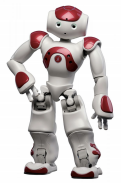 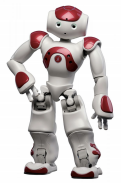 What make you think so?
See you.
Using a pre-defined evaluation function to compute R(h,x)
[Speaker Notes: (sometimes generate good dialogue, sometimes bad)


Integrate the method of Reinforcement Learning
To model the future reward 
Simulate dialogue between two virtual agent
Using policy-gradient method to reward sequence with  3 properties
Informativity
Coherence
Ease of answering]
Outline of Part III
[Speaker Notes: RF and GAN for chat-bot
Human provides feedback
GAN for chat-bot
Machine (discriminator) provides feedback
Rewarding for Every Generation Step 
MCMC
Rewarding Partial Decoded Sequence]
http://www.nipic.com/show/3/83/3936650kd7476069.html
Conditional GAN
En
De
Input sentence c
response sentence x
Chatbot
Discriminator
Input sentence c
Real or fake
“reward”
response sentence x
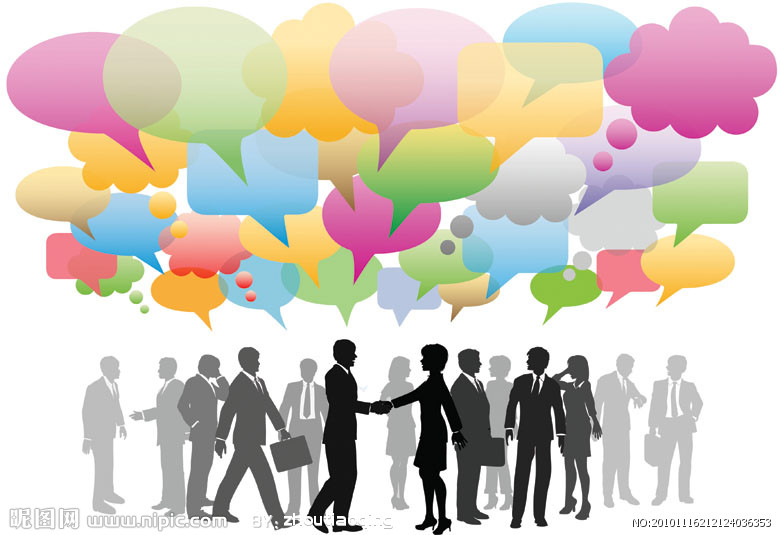 human 
dialogues
[Li, et al., EMNLP, 2017]
Training data:
Algorithm
Pairs of conditional input c and response x
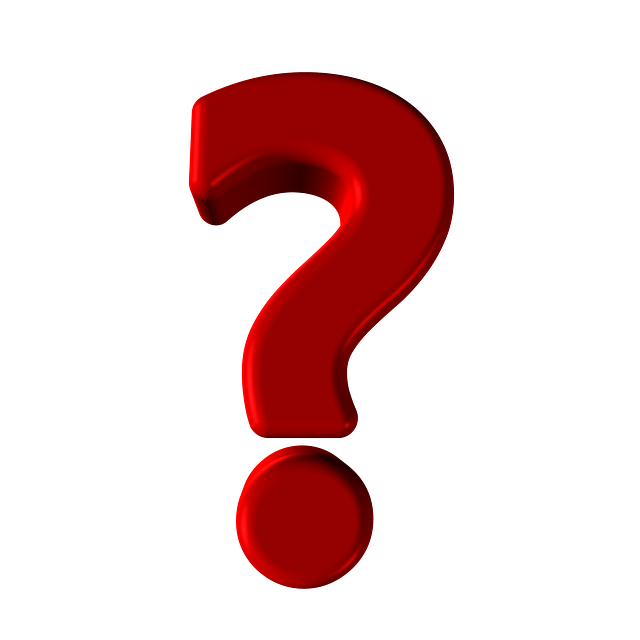 De
En
Discrimi
nator
scalar
Chatbot
update
Discrimi
nator
scalar
scalar
update
Discriminator
Can we use gradient ascent?
A
B
A
NO!
A
A
A
B
B
B
Update Parameters
De
En
Due to the sampling process, “discriminator+ generator” is not differentiable
Chatbot
<BOS>
A
B
[Speaker Notes: (it does not use RNN)]
Three Categories of Solutions
[Speaker Notes: https://blog.csdn.net/qq_25737169/article/details/78259631]
Gumbel-softmax
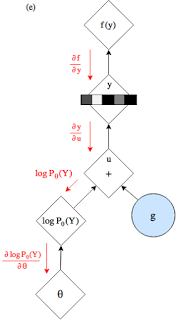 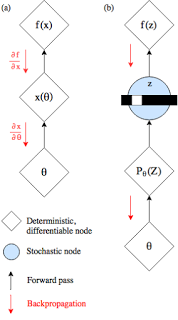 https://gabrielhuang.gitbooks.io/machine-learning/reparametrization-trick.html
https://casmls.github.io/general/2017/02/01/GumbelSoftmax.html
http://blog.evjang.com/2016/11/tutorial-categorical-variational.html
Three Categories of Solutions
[Speaker Notes: https://blog.csdn.net/qq_25737169/article/details/78259631]
Discrimi
nator
scalar
scalar
update
Discriminator
Use the distribution as the input of discriminator
A
B
A
A
A
A
Avoid the sampling process
B
B
B
Update Parameters
We can do backpropagation now.
De
En
Chatbot
<BOS>
A
B
[Speaker Notes: (it does not use RNN)]
What is the problem?
Real sentence



Generated
Discriminator can immediately find the difference.
Can never be 1-of-N
WGAN is helpful
Three Categories of Solutions
[Speaker Notes: https://blog.csdn.net/qq_25737169/article/details/78259631]
Discrimi
nator
scalar
Reinforcement Learning?
update
De
En
Chatbot
[Speaker Notes: The score of current utterances being human-generated ones assigned by the discriminator is used as a reward for generator, which is trained to maximize the expected reward of generated utterances using REINFORCE algorithm.



Actor critic]
d-step
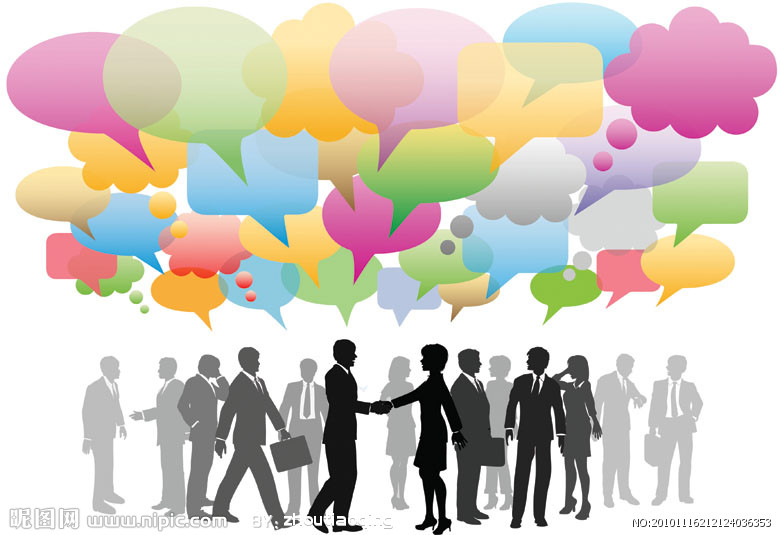 discriminator
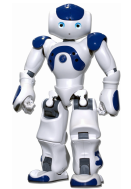 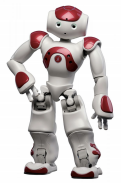 fake
real
g-step
D
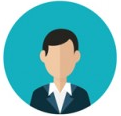 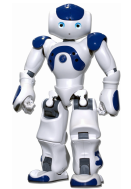 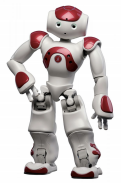 ……
……
Reward for Every Generation Step
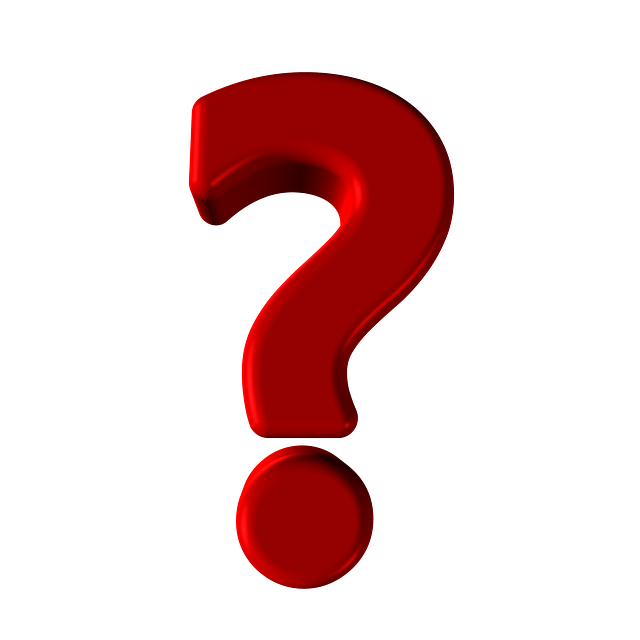 Reward for Every Generation Step
Method 1. Monte Carlo (MC) Search
[Yu, et al., AAAI, 2017]
Method 2. Discriminator For Partially Decoded Sequences
[Li, et al., EMNLP, 2017]
Tips: RankGAN
Kevin Lin, Dianqi Li, Xiaodong He, Zhengyou Zhang, Ming-Ting Sun, “Adversarial Ranking for Language Generation”, NIPS 2017
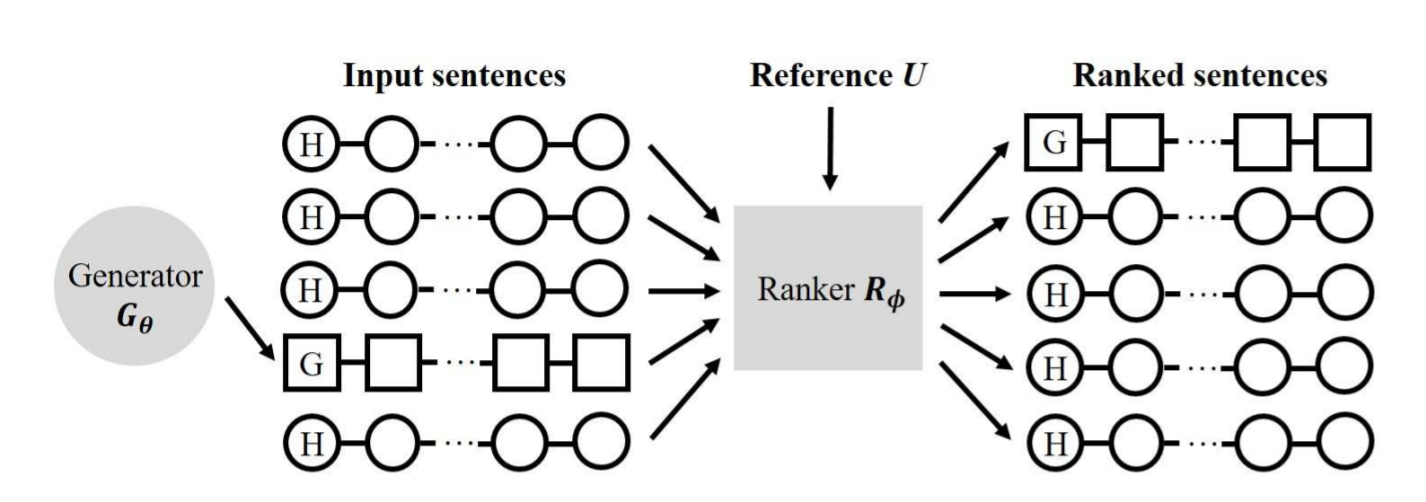 Image caption generation:
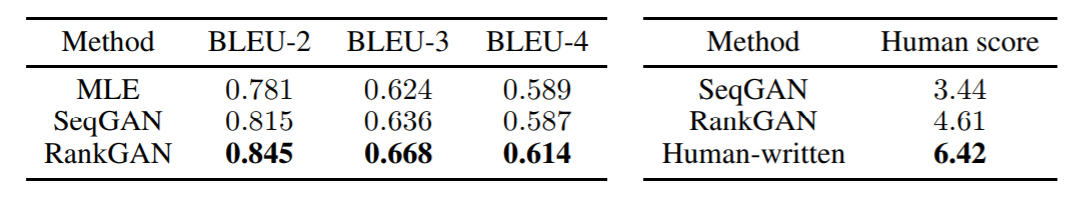 [Speaker Notes: For a large variety of natural language expressions, this binary predication is too restrictive, since the diversity and richness inside the sentences are constrained by the degenerated distribution due to binary classification]
Experimental Results
MLE frequently generates “I’m sorry”, “I don’t know”, etc. (corresponding to fuzzy images?)
GAN generates longer and more complex responses (however, no strong evidence shows that they are better)
Find more comparison in the survey papers.
[Lu, et al., arXiv, 2018][Zhu, et al., arXiv, 2018]
[Speaker Notes: Sidi Lu, Yaoming Zhu, Weinan Zhang, Jun Wang, Yong Yu, Neural Text Generation: Past, Present and Beyond, arXiv, 2018
Yaoming Zhu, Sidi Lu, Lei Zheng, Jiaxian Guo, Weinan Zhang, Jun Wang, Yong Yu, Texygen: A Benchmarking Platform for Text Generation Models, arXiv, 2018
(unpublished)



{\bf Input} & i 'm shaking .\\\hline*****
{\bf MLE} & i 'm sorry .\\
{\bf stepGAN} & okay ?\\\hline\hline
 
{\bf Input} & i got the money right here .\\\hline*****
{\bf MLE} & i 'm sorry .\\
{\bf stepGAN} & i 'll take you home .\\\hline\hline
 
{\bf Input} & we 've got to look for another route .\\\hline*****
{\bf MLE} & i 'm sorry .\\
{\bf stepGAN} & you 're not going to be here for a while .\\\hline\hline
 
{\bf Input} & sort of .\\\hline*****
{\bf MLE} & i 'm sorry .\\
{\bf stepGAN} & you 're right .\\\hline\hline
 
{\bf Input} & i was so stupid to think that anything could ever change you .\\\hline*****
{\bf MLE} & i 'm sorry .\\
{\bf stepGAN} & you 're gonna be all right .\\\hline\hline
 
{\bf Input} & thank you , thank you .\\\hline*****
{\bf MLE} & i 'm sorry .\\
{\bf stepGAN} & you 're welcome .\\\hline\hline


{\bf Input} & i don 't think so .\\\hline*****
{\bf MLE} & i don 't know .\\
{\bf stepGAN} & what 's your name ?\\\hline\hline
 
{\bf Input} & what choice ?\\\hline*****
{\bf MLE} & i don 't know .\\
{\bf stepGAN} & what 's going on ?\\\hline\hline
 
{\bf Input} & weren 't you saying what a beautiful day it was ?\\\hline*****
{\bf MLE} & i don 't know .\\
{\bf stepGAN} & i don 't know what you 're talking about .\\\hline\hline
 
{\bf Input} & you can save him by talking .\\\hline*****
{\bf MLE} & i don 't know .\\
{\bf stepGAN} & you know what 's going on in there , you know what i mean ?\\\hline\hline
 
{\bf Input} & hey , dad , why don 't you get remarried ?\\\hline*****
{\bf MLE} & i don 't know .\\
{\bf stepGAN} & i don 't want you to go out there .\\\hline\hline
 
{\bf Input} & you need to go somewhere where you can get a genuine rest .\\\hline*****
{\bf MLE} & i don 't know .\\
{\bf stepGAN} & what 's the matter with you two ?\\\hline\hline
 
{\bf Input} & god , you know , i cannot wait .\\\hline*****
{\bf MLE} & i don 't know .\\
{\bf stepGAN} & i got you guys .\\\hline\hline
 
{\bf Input} & that 's funny .\\\hline*****
{\bf MLE} & i don 't know .\\
{\bf stepGAN} & you 're funny .\\\hline\hline]
More Applications
Supervised machine translation [Wu, et al., arXiv 2017][Yang, et al., arXiv 2017]
Supervised abstractive summarization [Liu, et al., AAAI 2018]
Image/video caption generation [Rakshith Shetty, et al., ICCV 2017][Liang, et al., arXiv 2017]
If you are using seq2seq models, 
consider to improve them by GAN.
[Speaker Notes: IRGAN: A Minimax Game for Unifying Generative and Discriminative Information Retrieval Models

Improving Neural Machine Translation with Conditional Sequence Generative Adversarial Nets，]
Outline of Part III
[Speaker Notes: RF and GAN for chat-bot
Human provides feedback
GAN for chat-bot
Machine (discriminator) provides feedback
Rewarding for Every Generation Step 
MCMC
Rewarding Partial Decoded Sequence]
Text Style Transfer
Domain X
Domain Y
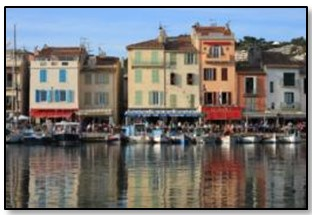 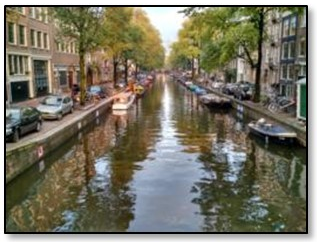 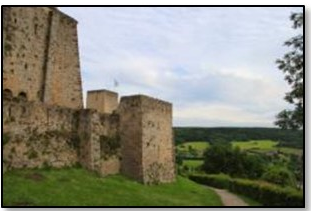 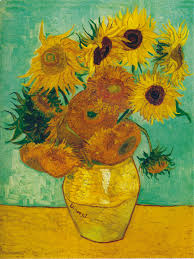 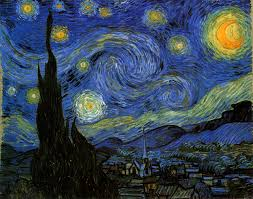 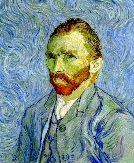 It is good.
It is bad.
male
female
It’s a good day.
It’s a bad day.
I love you.
I don’t love you.
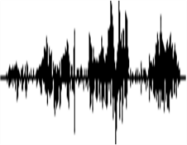 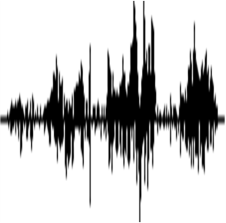 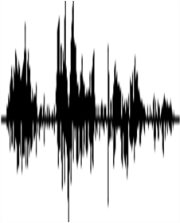 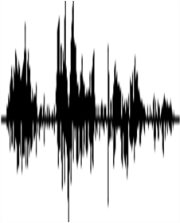 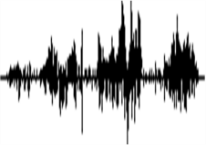 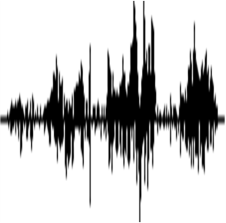 positive sentences
negative sentences
[Speaker Notes: Transform an object from one domain to another without paired data 
Oerview: https://arxiv.org/abs/1711.06861]
Direct Transformation
as close as possible
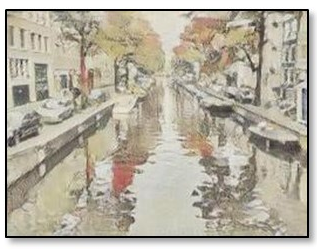 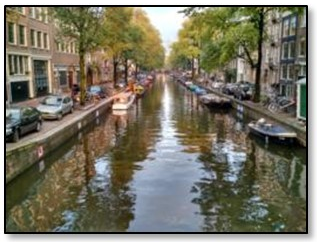 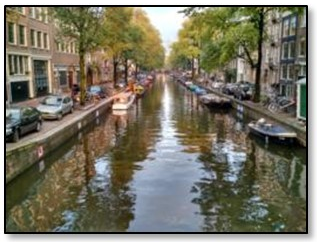 scalar: belongs to domain Y or not
scalar: belongs to domain X or not
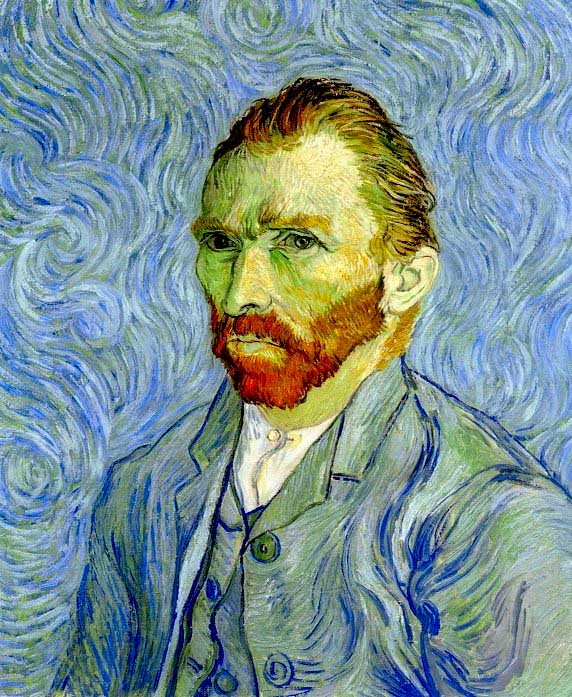 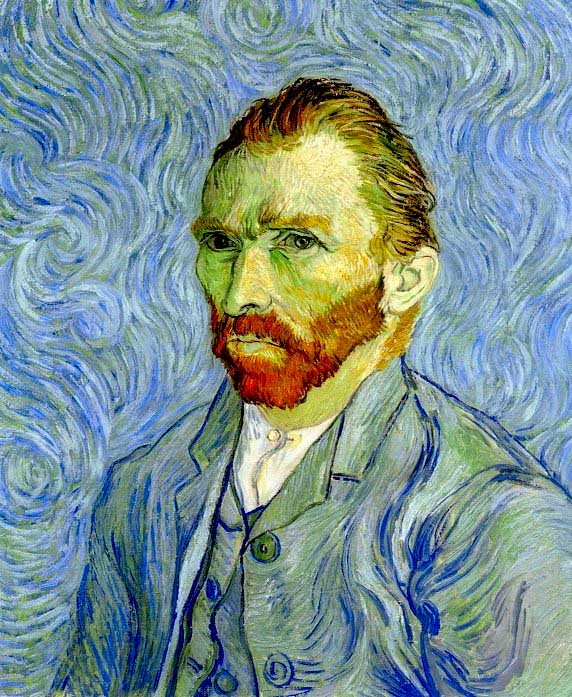 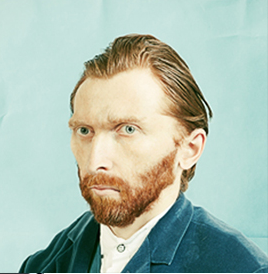 as close as possible
Direct Transformation
as close as possible
It is good.
It is bad.
It is bad.
negative
positive
negative
positive sentence?
negative sentence?
I love you.
I hate you.
I love you.
positive
positive
negative
as close as possible
Discrete?
Direct Transformation
Word embedding
[Lee, et al., ICASSP, 2018]
as close as possible
It is good.
It is bad.
It is bad.
negative
positive
negative
positive sentence?
negative sentence?
I love you.
I hate you.
I love you.
positive
positive
negative
as close as possible
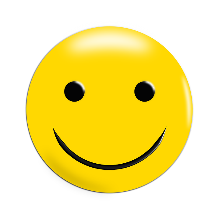 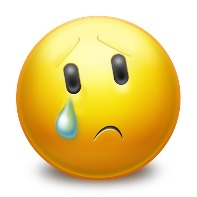 Projection to Common Space
Discriminator of X domain
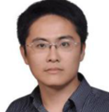 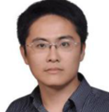 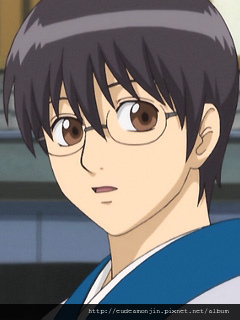 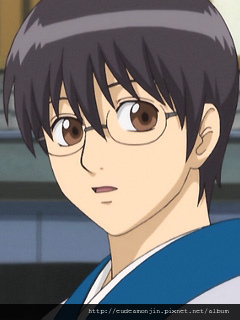 Discriminator of Y domain
Projection to Common Space
Decoder hidden layer as discriminator input
[Shen, et al., NIPS, 2017]
Discriminator of X domain
Positive
Sentence
Positive
Sentence
Negative
Sentence
Negative
Sentence
Discriminator of Y domain
Domain
Discriminator
[Zhao, et al., arXiv, 2017]
[Fu, et al., AAAI, 2018]
Outline of Part III
[Speaker Notes: RF and GAN for chat-bot
Human provides feedback
GAN for chat-bot
Machine (discriminator) provides feedback
Rewarding for Every Generation Step 
MCMC
Rewarding Partial Decoded Sequence]
Abstractive Summarization
Now machine can do abstractive summary by seq2seq (write summaries in its own words)
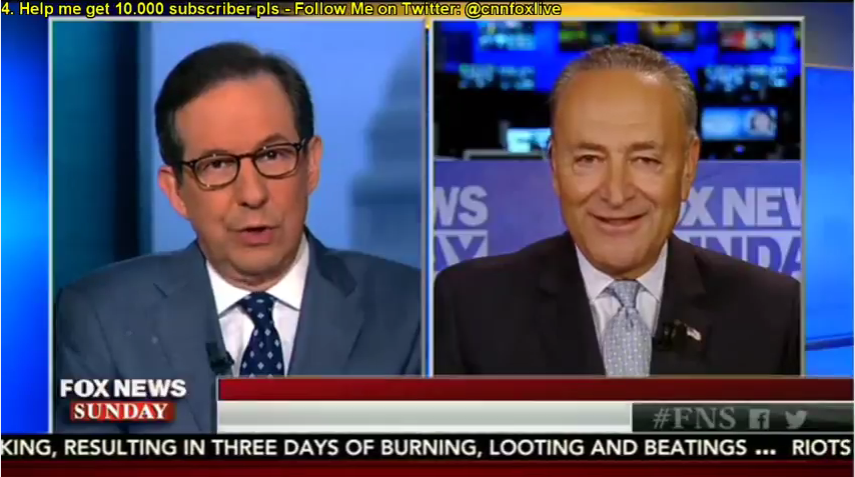 summary 1
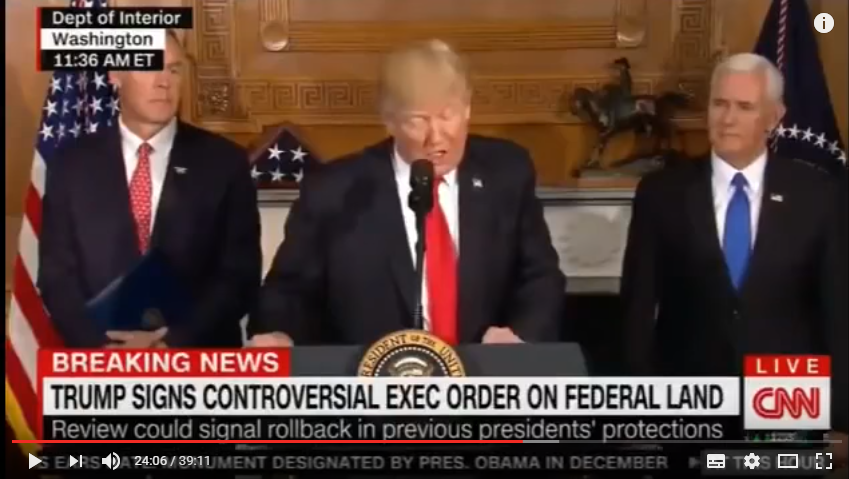 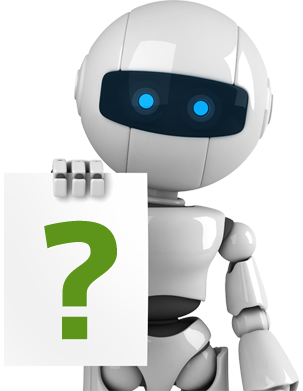 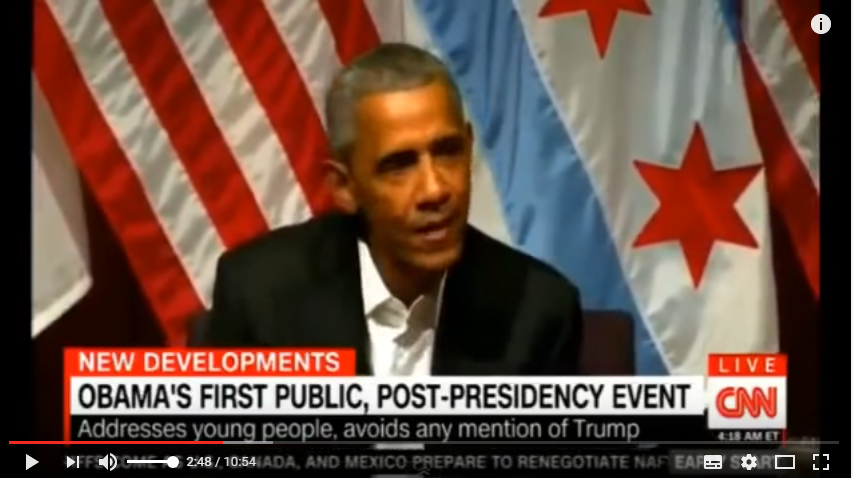 summary 2
summary
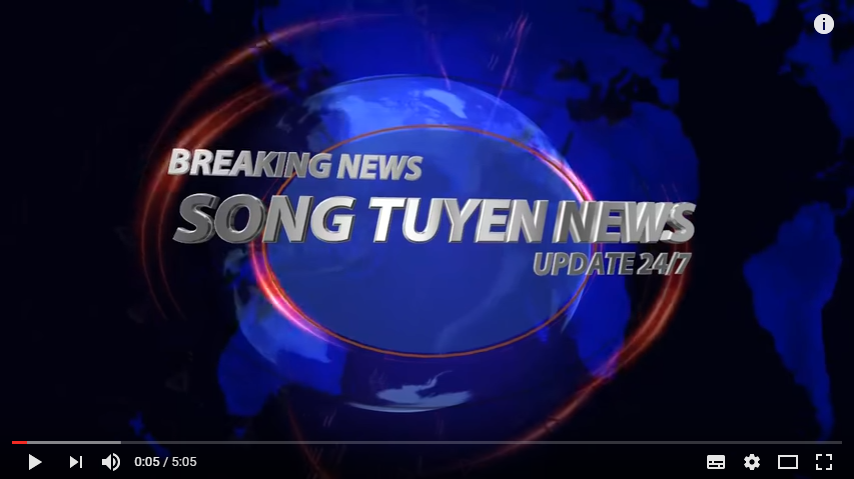 (in its own words)
summary 3
seq2seq
Supervised: We need lots of labelled training data.
Training Data
[Speaker Notes: Title generation: abstractive summary with one sentence]
Review: Unsupervised Conditional Generation
Domain Y
Domain X
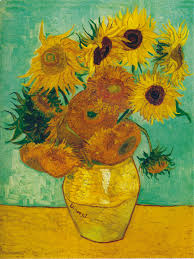 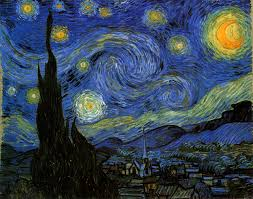 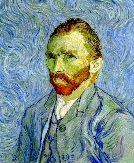 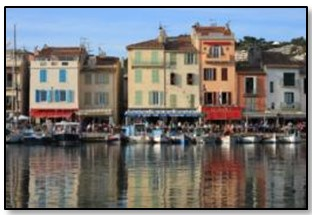 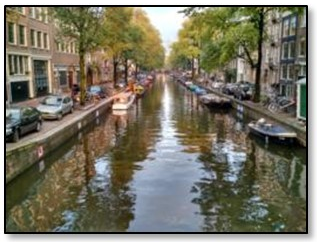 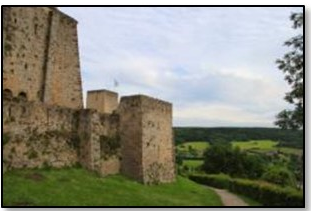 Speaker A
Speaker B
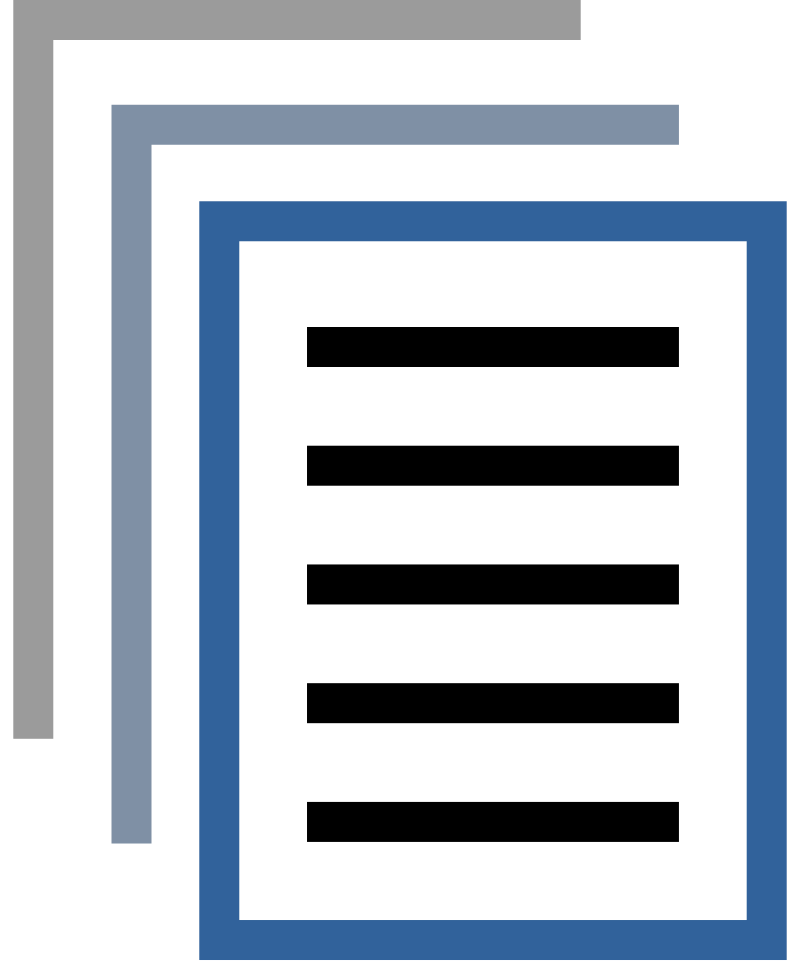 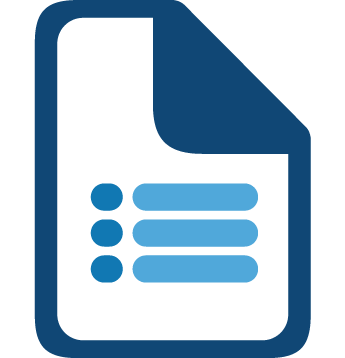 document
summary
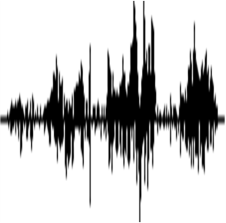 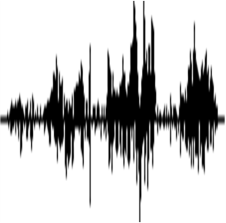 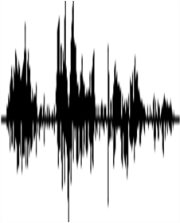 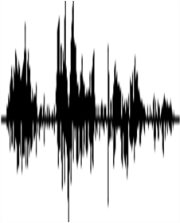 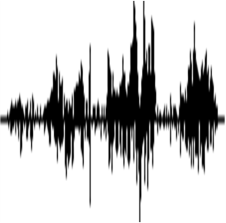 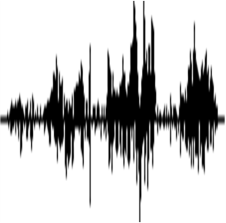 Unsupervised Abstractive Summarization
Human written summaries
Real or not
Discriminator
word 
sequence
document
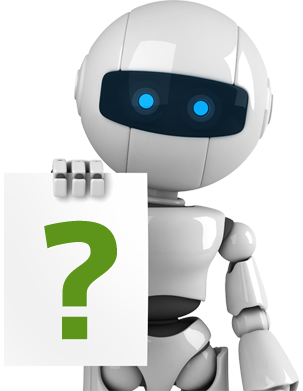 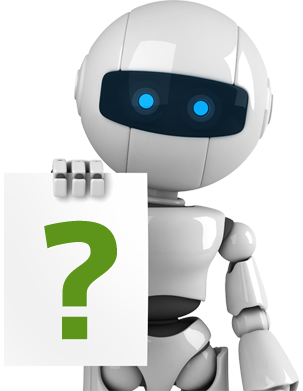 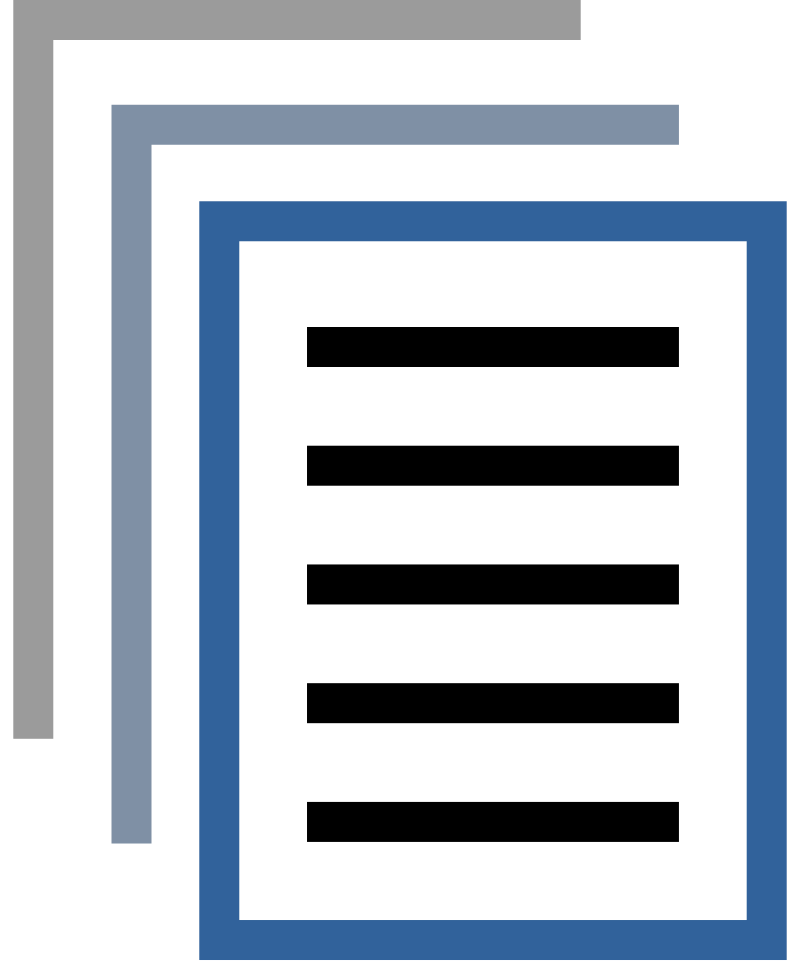 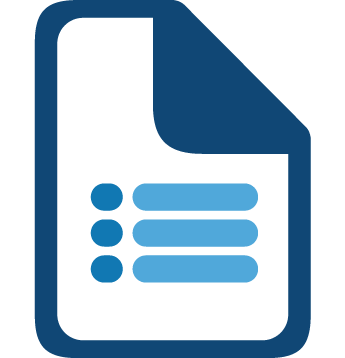 Summary?
G
D
Seq2seq
Unsupervised Abstractive Summarization
Human written summaries
Real or not
Discriminator
word 
sequence
document
document
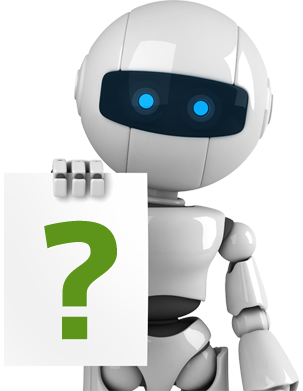 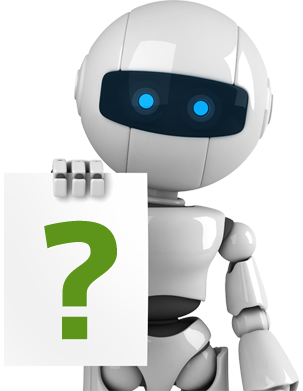 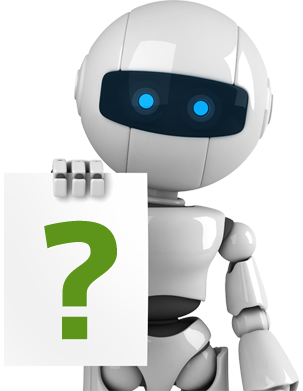 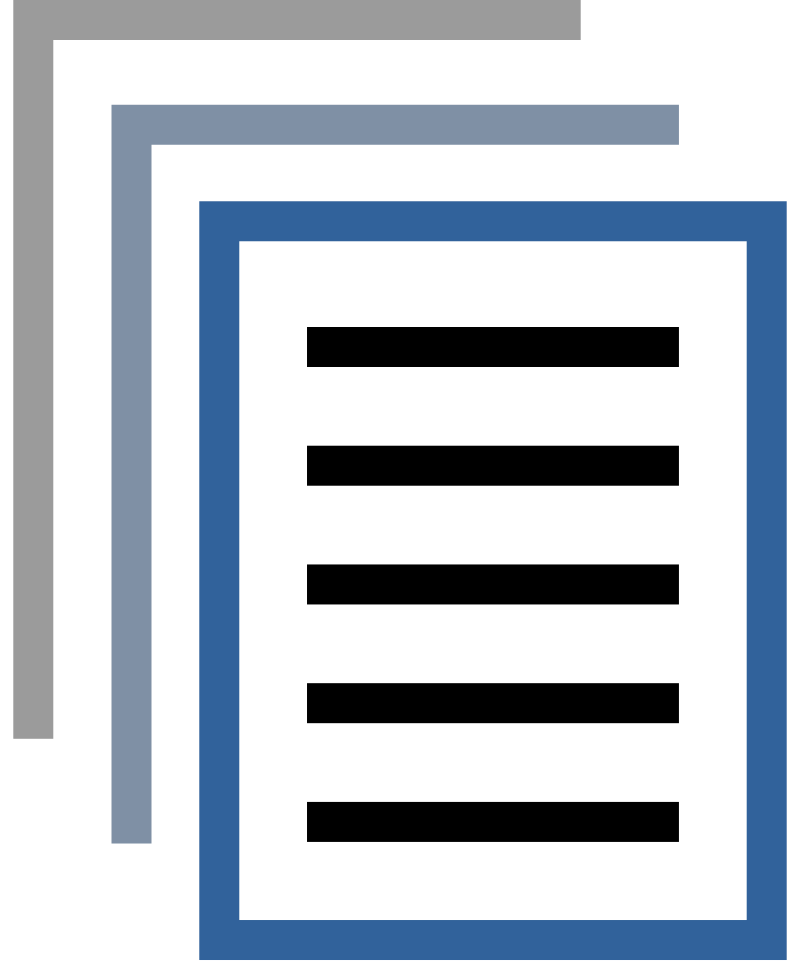 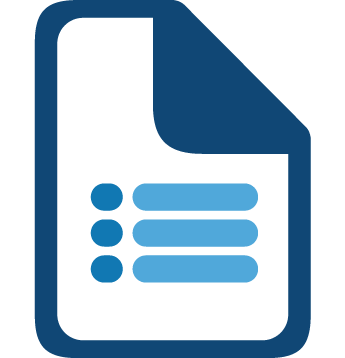 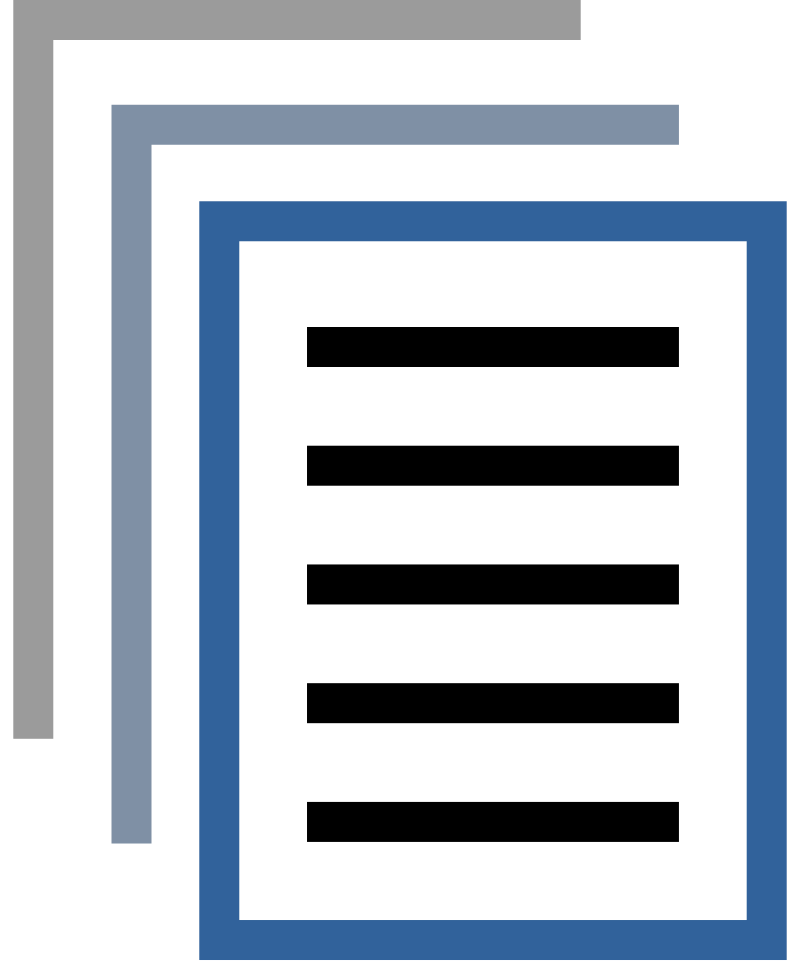 G
D
R
Seq2seq
Seq2seq
minimize the reconstruction error
Unsupervised Abstractive Summarization
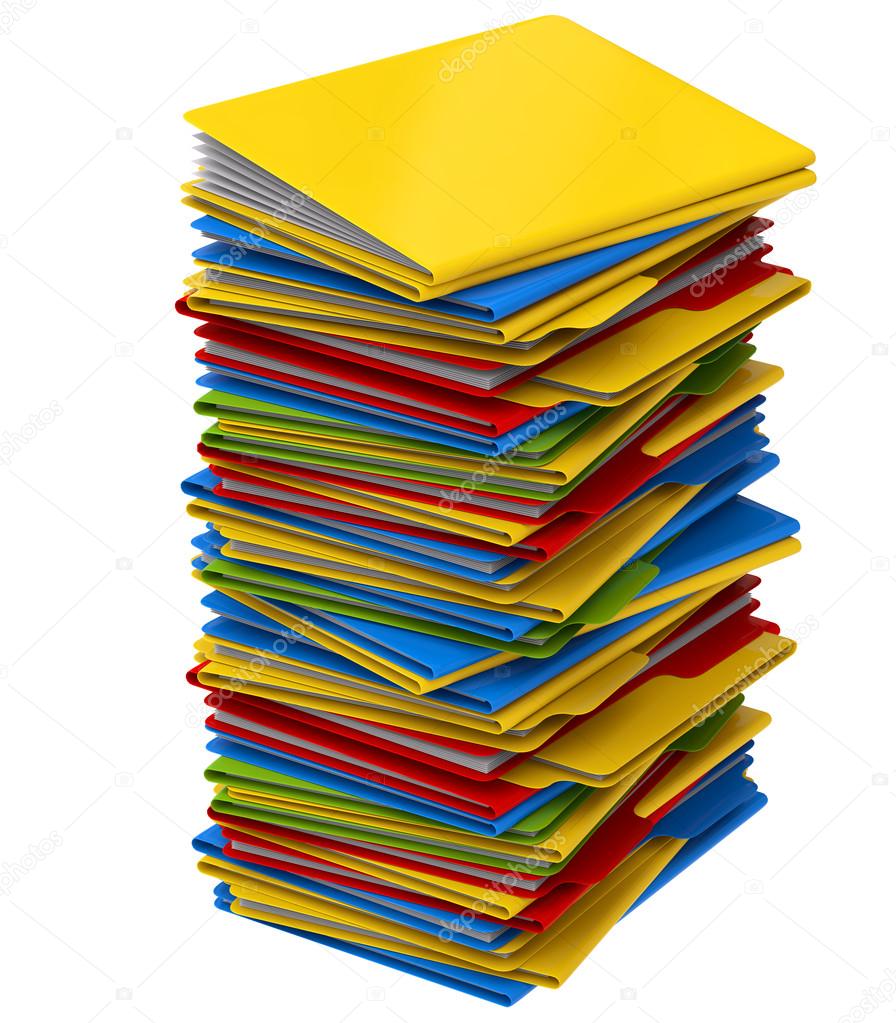 Only need a lot of documents to train the model
This is a seq2seq2seq auto-encoder.
Using a sequence of words as latent representation.
not readable …
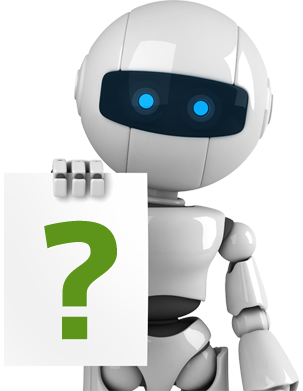 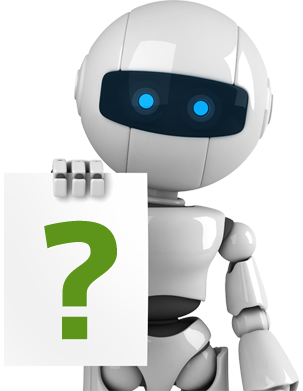 word 
sequence
document
document
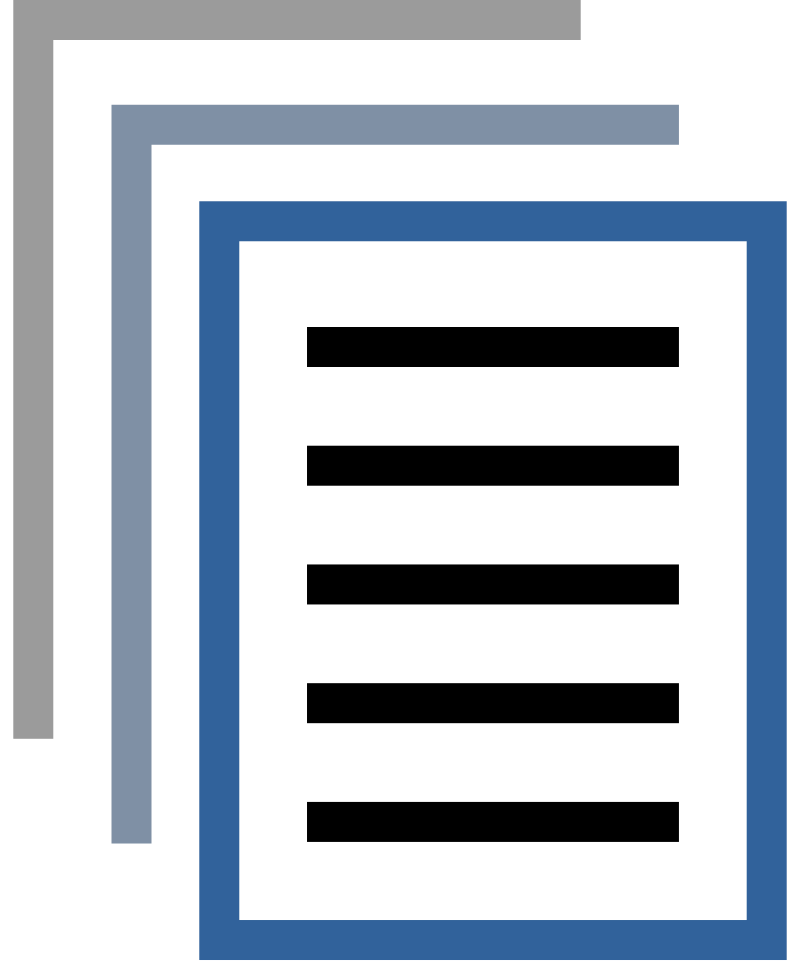 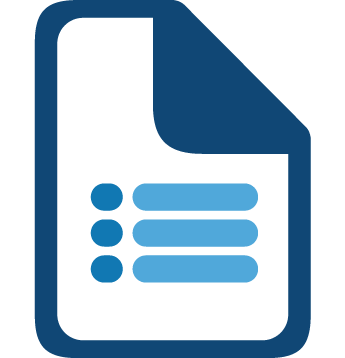 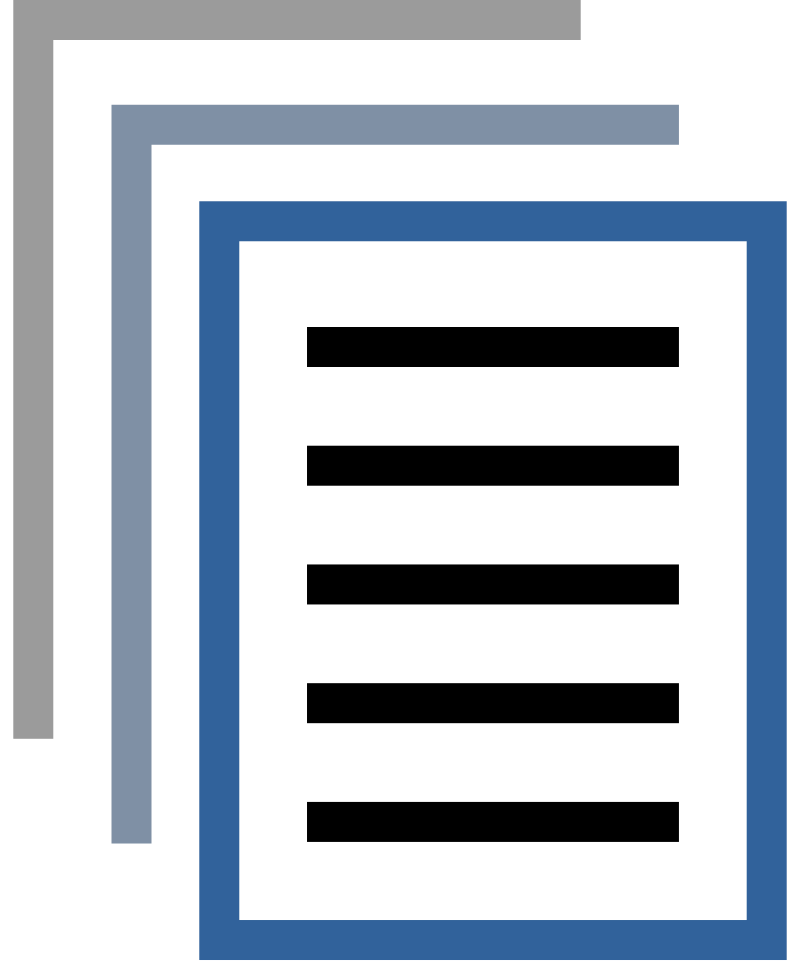 G
R
Summary?
Seq2seq
Seq2seq
Unsupervised Abstractive Summarization
REINFORCE algorithm is used.
Human written summaries
Real or not
Let Discriminator considers my output as real
Discriminator
word 
sequence
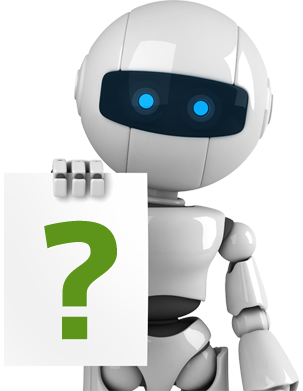 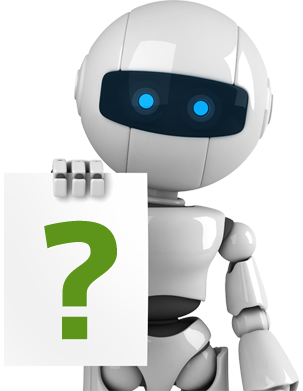 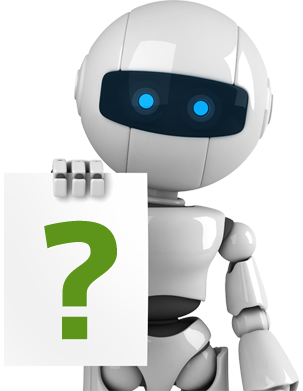 document
document
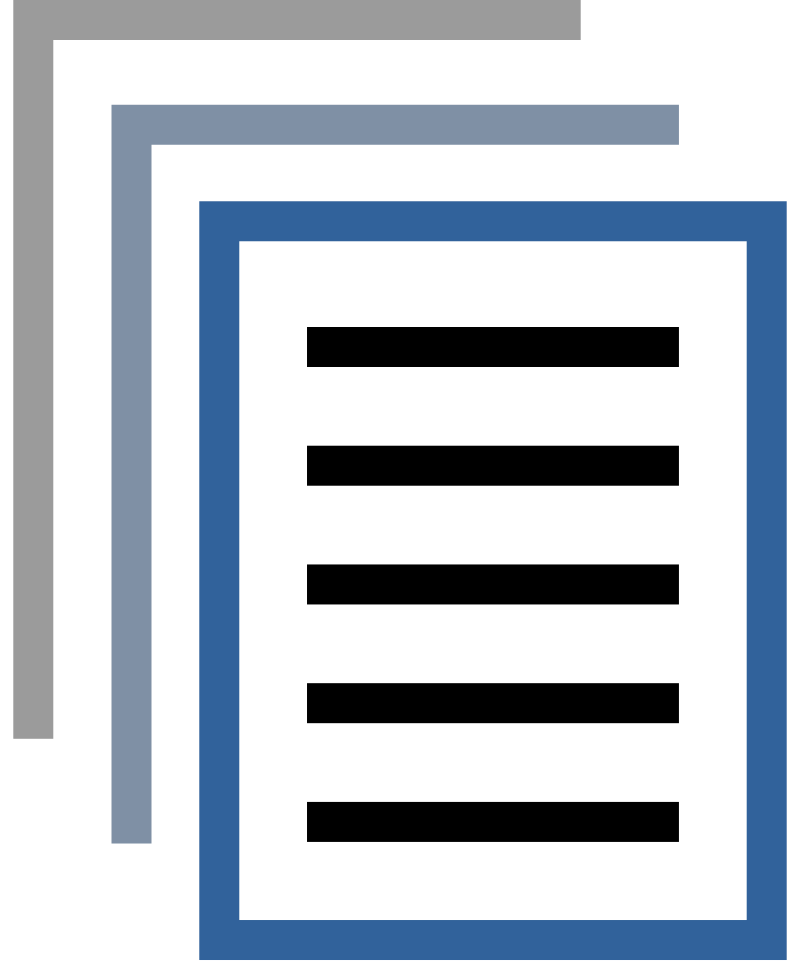 Readable
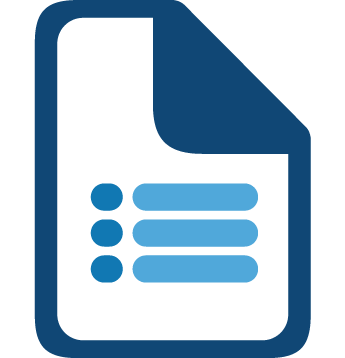 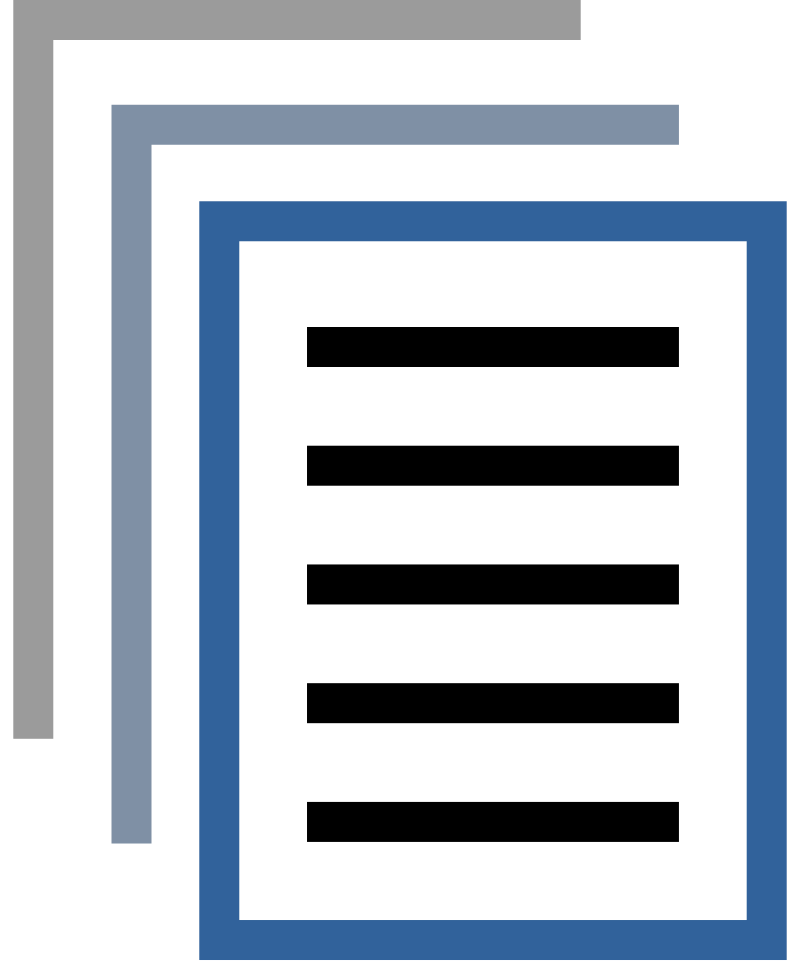 G
R
D
Summary?
Seq2seq
Seq2seq
感謝 王耀賢 同學提供實驗結果
Unsupervised Abstractive Summarization
Document:澳大利亞今天與13個國家簽署了反興奮劑雙邊協議,旨在加強體育競賽之外的藥品檢查並共享研究成果 ……
Summary: 
Human:澳大利亞與13國簽署反興奮劑協議
Unsupervised:澳大利亞加強體育競賽之外的藥品檢查
Document:中華民國奧林匹克委員會今天接到一九九二年冬季奧運會邀請函,由於主席張豐緒目前正在中南美洲進行友好訪問,因此尚未決定是否派隊赴賽 …… 
Summary: 
Human:一九九二年冬季奧運會函邀我參加
Unsupervised:奧委會接獲冬季奧運會邀請函
感謝 王耀賢 同學提供實驗結果
Unsupervised Abstractive Summarization
Document:據此間媒體27日報道,印度尼西亞蘇門答臘島的兩個省近日來連降暴雨,洪水泛濫導致塌方,到26日為止至少已有60人喪生,100多人失蹤 ……
Summary: 
Human:印尼水災造成60人死亡
Unsupervised:印尼門洪水泛濫導致塌雨
Document:安徽省合肥市最近為領導幹部下基層做了新規定:一律輕車簡從,不準搞迎來送往、不準搞層層陪同 …… 
Summary: 
Human:合肥規定領導幹部下基層活動從簡
Unsupervised:合肥領導幹部下基層做搞迎來送往規定:一律簡
(unpublished result)
Semi-supervised Learning
Using matched data
(3.8M pairs are used)
Outline of Part III
[Speaker Notes: RF and GAN for chat-bot
Human provides feedback
GAN for chat-bot
Machine (discriminator) provides feedback
Rewarding for Every Generation Step 
MCMC
Rewarding Partial Decoded Sequence]
Unsupervised Machine Translation
Domain X
Domain Y
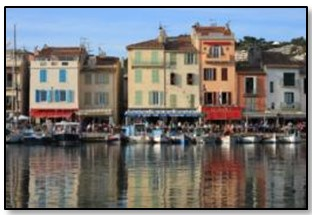 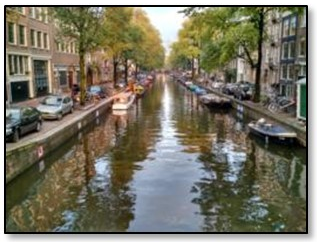 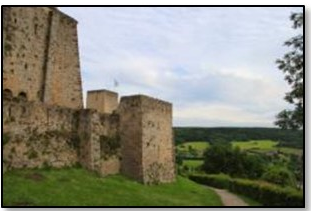 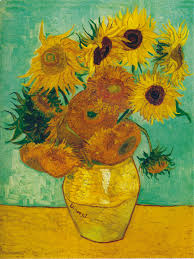 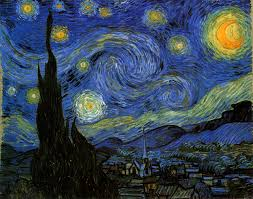 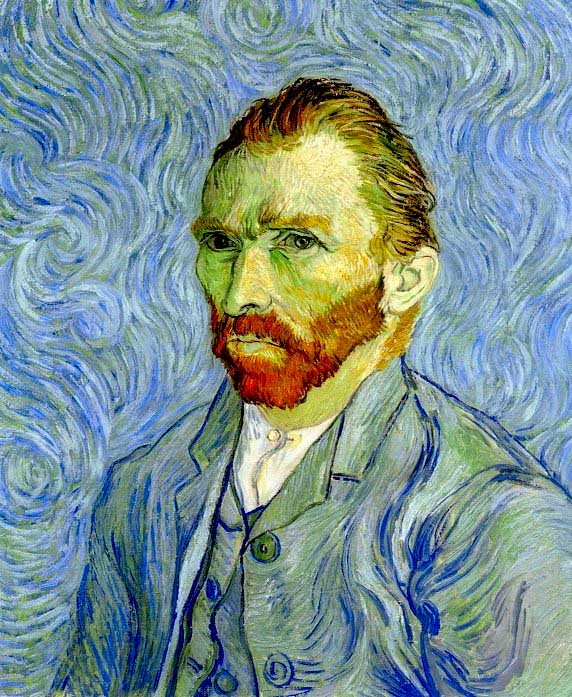 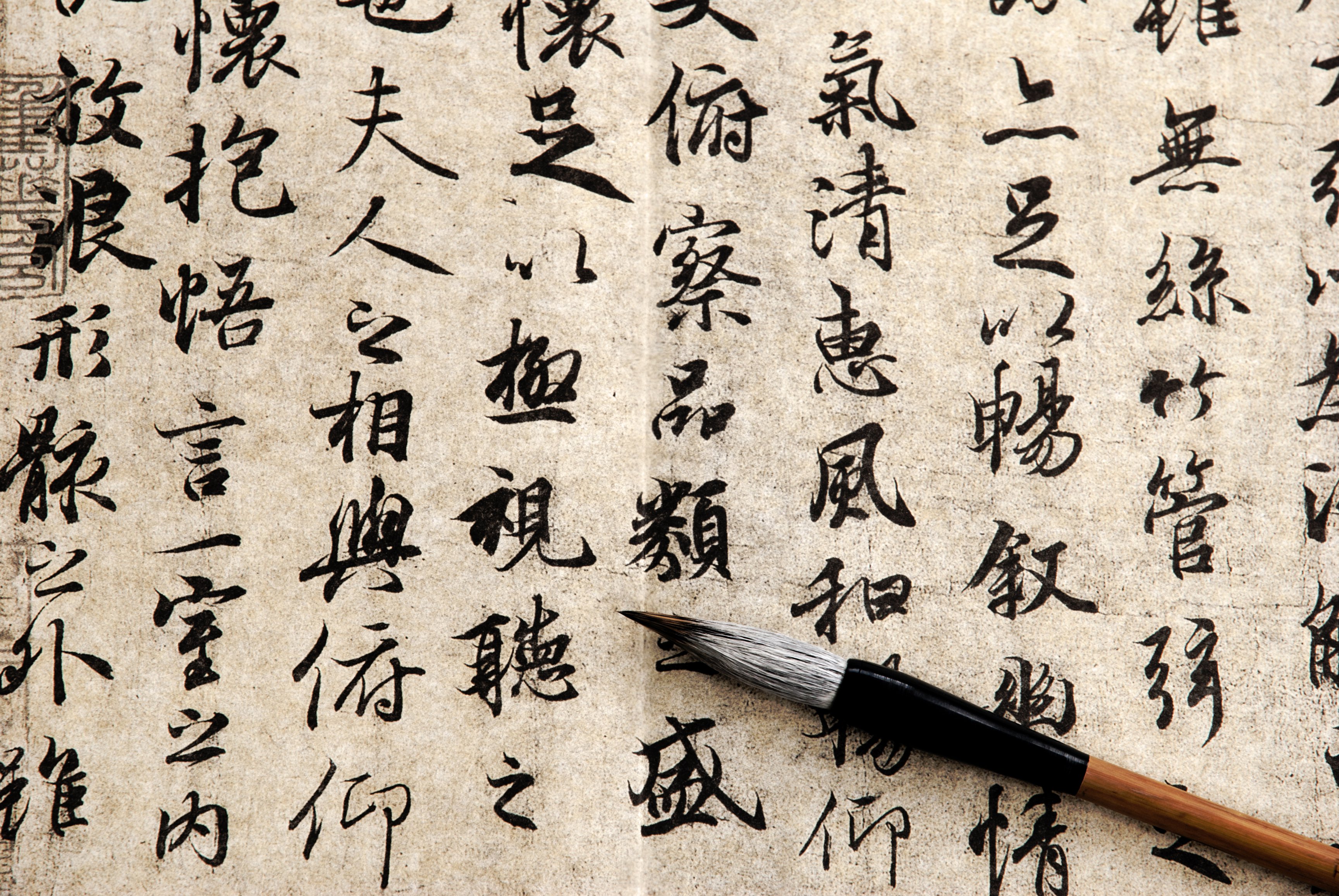 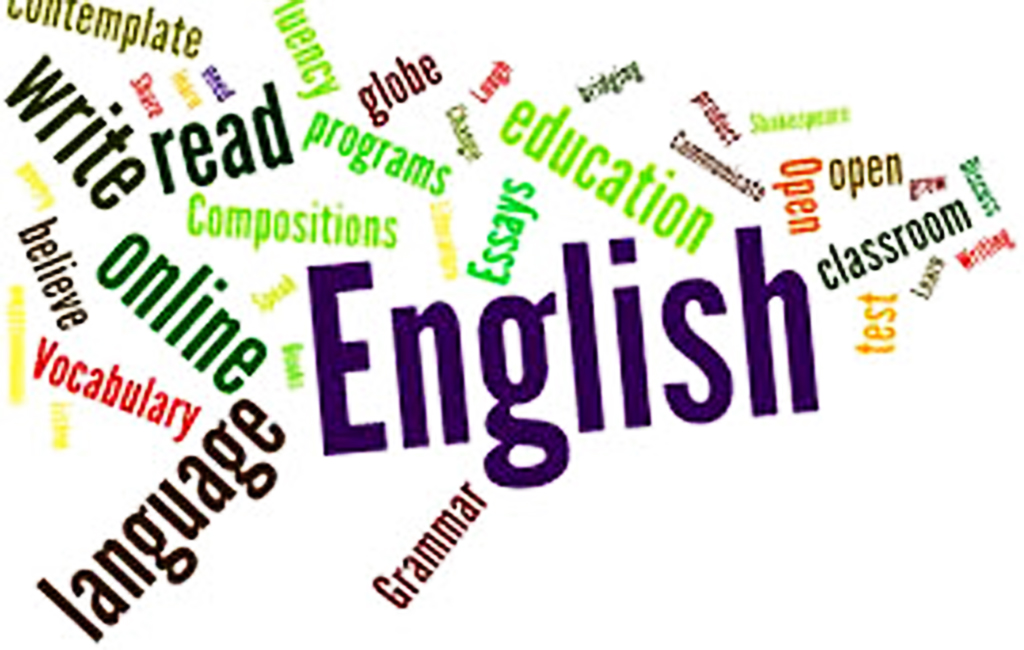 male
female
positive sentences
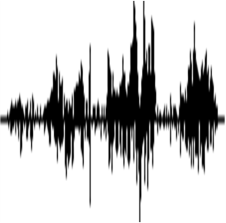 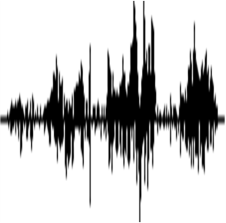 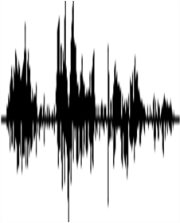 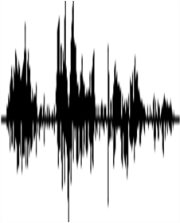 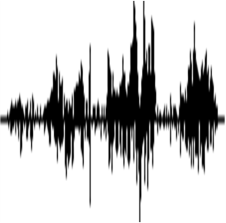 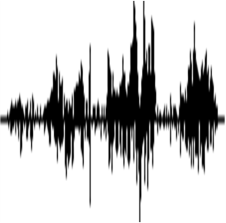 [Alexis Conneau, et al., ICLR, 2018]
[Guillaume Lample, et al., ICLR, 2018]
[Speaker Notes: Transform an object from one domain to another without paired data 
Facebook AI Research,]
supervised
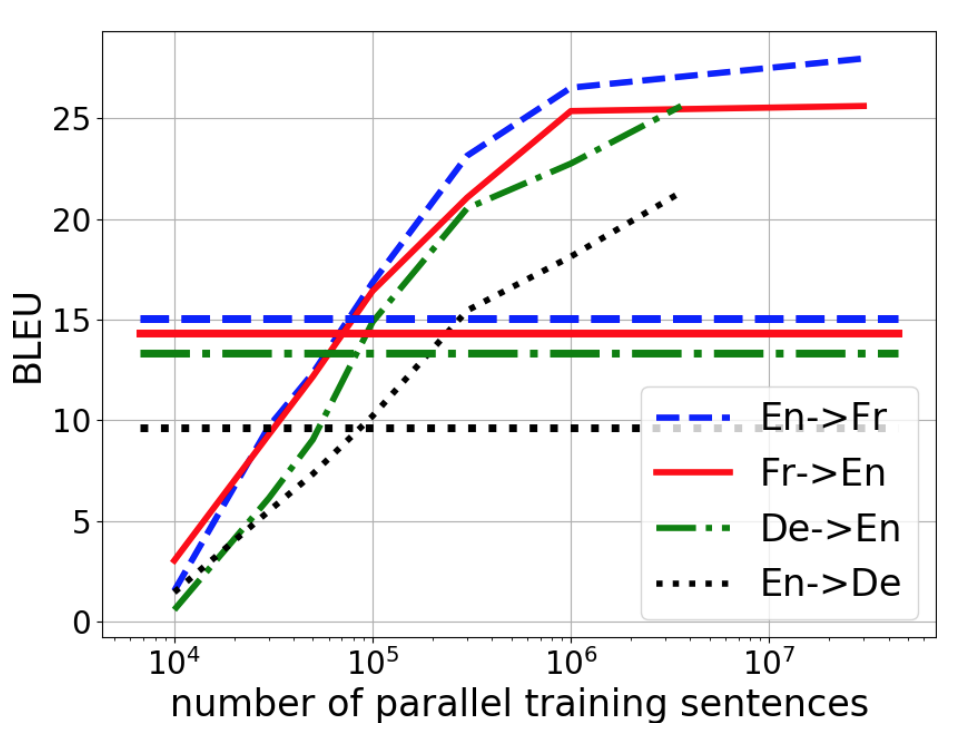 unsupervised
Unsupervised learning with 10M sentences
Supervised learning with 100K sentence pairs
[Speaker Notes: de 德文 German

Star War

C-3PO learnt the Ewok language through observation.
https://scifi.stackexchange.com/questions/124394/how-did-c3po-know-the-ewok-language

The 3PO-series protocol droids are equipped with a TranLang III communications module. It comes with up to six million galactic languages - common and obscure, organic and inorganic - at purchase. It also possessed phonetic pattern analysers that provides the capability to learn and translate new languages not in its existing database.


Same corpus or not?
Unsupervised Machine Translation]
Unsupervised Speech Recognition
p1
p2
p3
p4
The dog is ……
The cats  are ……
p1
p3
p2
The woman is ……
p1
p4
p3
p5
p5
Cycle GAN
The cat is ……
p1
p5
p4
p3
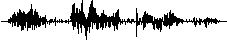 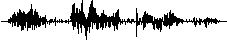 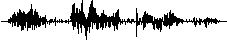 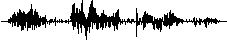 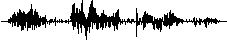 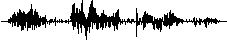 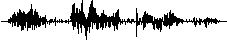 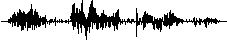 The man is ……
Acoustic Pattern Discovery
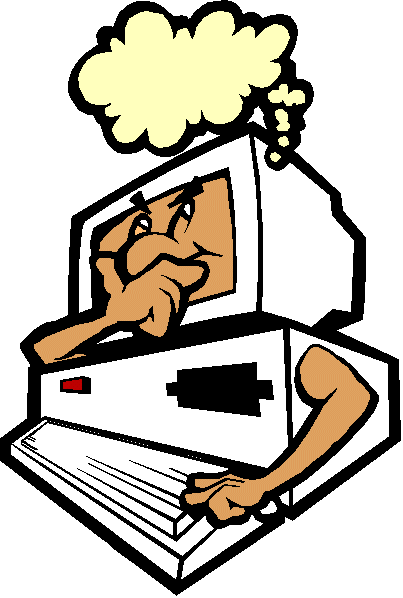 Can we achieve unsupervised speech recognition?
p1
“The”
=
[Liu, et al., arXiv, 2018] [Chen, et al., arXiv, 2018]
Unsupervised Speech Recognition
Audio: TIMIT
Text: WMT
Phoneme recognition
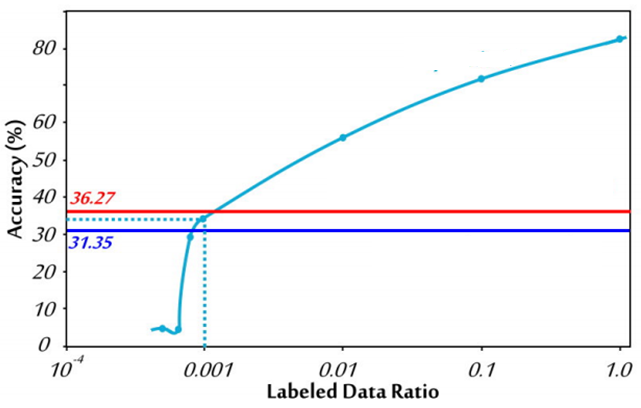 supervised
Gumbel-softmax
WGAN-GP
[Speaker Notes: I admit]
Concluding Remarks
[Speaker Notes: RF and GAN for chat-bot
Human provides feedback
GAN for chat-bot
Machine (discriminator) provides feedback
Rewarding for Every Generation Step 
MCMC
Rewarding Partial Decoded Sequence]
Concluding Remarks
from A to Z
[Speaker Notes: https://arxiv.org/pdf/1706.04987.pdf
Alpha GAN compare different approach]
A
B
C
D
E
F
ACGAN
BiGAN
CycleGAN
DCGAN
EBGAN
fGAN
DuelGAN
G
H
I
J
K
L
GAN
?
InfoGAN
?
LSGAN
?
(only list those mentioned in class)
[Speaker Notes: ACGAN, semi, tripleGAN     2

Style transfer: double, Duel, star ….    2

Feature disentangle   1

Progressive GAN, stack GAN 1]
M
N
O
P
Q
R
MMGAN
Rank
GAN
NSGAN
Progressive
GAN
?
?
S
T
U
V
W
X
Triple
GAN
Unroll
GAN
StackGAN
XGAN
VAEGAN
WGAN
StarGAN
SeqGAN
Y
Z
?
?
Reference
Conditional Sequence Generation
Jiwei Li, Will Monroe, Alan Ritter, Michel Galley, Jianfeng Gao, Dan Jurafsky, Deep Reinforcement Learning for Dialogue Generation, EMNLP, 2016
Jiwei Li, Will Monroe, Tianlin Shi, Sébastien Jean, Alan Ritter, Dan Jurafsky, Adversarial Learning for Neural Dialogue Generation, EMNLP, 2017
Matt J. Kusner, José Miguel Hernández-Lobato, GANS for Sequences of Discrete Elements with the Gumbel-softmax Distribution, arXiv 2016
Tong Che, Yanran Li, Ruixiang Zhang, R Devon Hjelm, Wenjie Li, Yangqiu Song, Yoshua Bengio, Maximum-Likelihood Augmented Discrete Generative Adversarial Networks, arXiv 2017
Lantao Yu, Weinan Zhang, Jun Wang, Yong Yu, SeqGAN: Sequence Generative Adversarial Nets with Policy Gradient, AAAI 2017
Reference
Conditional Sequence Generation
Sai Rajeswar, Sandeep Subramanian, Francis Dutil, Christopher Pal, Aaron Courville, Adversarial Generation of Natural Language, arXiv, 2017
Ofir Press, Amir Bar, Ben Bogin, Jonathan Berant, Lior Wolf, Language Generation with Recurrent Generative Adversarial Networks without Pre-training, ICML workshop, 2017
Zhen Xu, Bingquan Liu, Baoxun Wang, Chengjie Sun, Xiaolong Wang, Zhuoran Wang, Chao Qi , Neural Response Generation via GAN with an Approximate Embedding Layer, EMNLP, 2017
Alex Lamb, Anirudh Goyal, Ying Zhang, Saizheng Zhang, Aaron Courville, Yoshua Bengio, Professor Forcing: A New Algorithm for Training Recurrent Networks, NIPS, 2016
Yizhe Zhang, Zhe Gan, Kai Fan, Zhi Chen, Ricardo Henao, Dinghan Shen, Lawrence Carin, Adversarial Feature Matching for Text Generation, ICML, 2017
Jiaxian Guo, Sidi Lu, Han Cai, Weinan Zhang, Yong Yu, Jun Wang, Long Text Generation via Adversarial Training with Leaked Information, AAAI, 2018
Kevin Lin, Dianqi Li, Xiaodong He, Zhengyou Zhang, Ming-Ting Sun, Adversarial Ranking for Language Generation, NIPS, 2017
William Fedus, Ian Goodfellow, Andrew M. Dai, MaskGAN: Better Text Generation via Filling in the______, ICLR, 2018
[Speaker Notes: Adversarial generation for natural language -> This paper has CNN v.s. RNN]
Reference
Conditional Sequence Generation
Sidi Lu, Yaoming Zhu, Weinan Zhang, Jun Wang, Yong Yu, Neural Text Generation: Past, Present and Beyond, arXiv, 2018
Yaoming Zhu, Sidi Lu, Lei Zheng, Jiaxian Guo, Weinan Zhang, Jun Wang, Yong Yu, Texygen: A Benchmarking Platform for Text Generation Models, arXiv, 2018
Zhen Yang, Wei Chen, Feng Wang, Bo Xu, Improving Neural Machine Translation with Conditional Sequence Generative Adversarial Nets, NAACL,  2018
Lijun Wu, Yingce Xia, Li Zhao, Fei Tian, Tao Qin, Jianhuang Lai, Tie-Yan Liu, Adversarial Neural Machine Translation, arXiv 2017
Linqing Liu, Yao Lu, Min Yang, Qiang Qu, Jia Zhu, Hongyan Li, Generative Adversarial Network for Abstractive Text Summarization, AAAI 2018
Rakshith Shetty, Marcus Rohrbach, Lisa Anne Hendricks, Mario Fritz, Bernt Schiele, Speaking the Same Language: Matching Machine to Human Captions by Adversarial Training, ICCV 2017
Xiaodan Liang, Zhiting Hu, Hao Zhang, Chuang Gan, Eric P. Xing, Recurrent Topic-Transition GAN for Visual Paragraph Generation, arXiv 2017
Reference
Text Style Transfer
Zhenxin Fu, Xiaoye Tan, Nanyun Peng, Dongyan Zhao, Rui Yan, Style Transfer in Text: Exploration and Evaluation, AAAI, 2018
Tianxiao Shen, Tao Lei, Regina Barzilay, and Tommi Jaakkola, Style Transfer from Non-Parallel Text by Cross-Alignment, NIPS 2017
Chih-Wei Lee, Yau-Shian Wang, Tsung-Yuan Hsu, Kuan-Yu Chen, Hung-Yi Lee, Lin-shan Lee, Scalable Sentiment for Sequence-to-sequence Chatbot Response with Performance Analysis, ICASSP, 2018
Junbo (Jake) Zhao, Yoon Kim, Kelly Zhang, Alexander M. Rush, Yann LeCun, Adversarially Regularized Autoencoders, arxiv, 2017
[Speaker Notes: Igor Melnyk, Cicero Nogueira dos Santos, Kahini Wadhawan, Inkit Padhi, Abhishek Kumar, Improved Neural Text Attribute Transfer with Non-parallel Data, NIPS Workshop, 2017]
Reference
Unsupervised Machine Translation
Alexis Conneau, Guillaume Lample, Marc'Aurelio Ranzato, Ludovic Denoyer, Hervé Jégou, Word Translation Without Parallel Data, ICRL 2018
Guillaume Lample, Ludovic Denoyer, Marc'Aurelio Ranzato, Unsupervised Machine Translation Using Monolingual Corpora Only, ICRL 2018
Unsupervised Speech Recognition
Da-Rong Liu, Kuan-Yu Chen, Hung-Yi Lee, Lin-shan Lee, Completely Unsupervised Phoneme Recognition by Adversarially Learning Mapping Relationships from Audio Embeddings, arXiv, 2018
Yi-Chen Chen, Chia-Hao Shen, Sung-Feng Huang, Hung-yi Lee, Towards Unsupervised Automatic Speech Recognition Trained by Unaligned Speech and Text only, arXiv, 2018